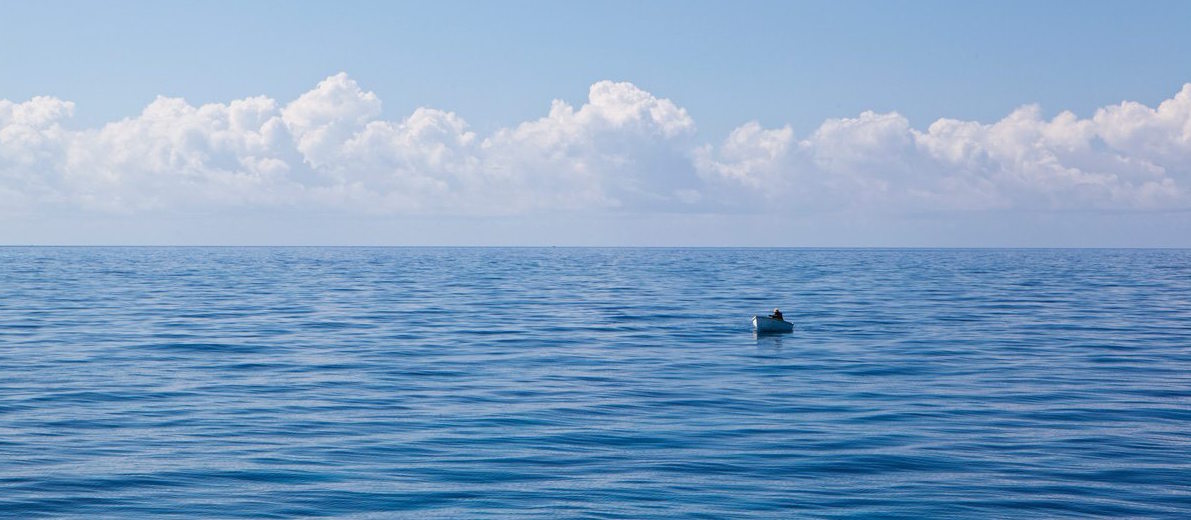 Am I Drifting Away?
Hebrews 2:1-4
Hebrews 2:1-4
1 Therefore we must give the more earnest heed to the things we have heard, lest we drift away. 2 For if the word spoken through angels proved steadfast, and every transgression and disobedience received a just reward, 3 how shall we escape if we neglect so great a salvation, which at the first began to be spoken by the Lord, and was confirmed to us by those who heard Him, 4 God also bearing witness both with signs and wonders, with various miracles, and gifts of the Holy Spirit, according to His own will?
Hebrews 2:1-4
1 Therefore we must give the more earnest heed to the things we have heard, lest we drift away. 2 For if the word spoken through angels proved steadfast, and every transgression and disobedience received a just reward, 3 how shall we escape if we neglect so great a salvation, which at the first began to be spoken by the Lord, and was confirmed to us by those who heard Him, 4 God also bearing witness both with signs and wonders, with various miracles, and gifts of the Holy Spirit, according to His own will?
Hebrews 2:1-4
1 Therefore we must give the more earnest heed to the things we have heard, lest we drift away. 2 For if the word spoken through angels proved steadfast, and every transgression and disobedience received a just reward, 3 how shall we escape if we neglect so great a salvation, which at the first began to be spoken by the Lord, and was confirmed to us by those who heard Him, 4 God also bearing witness both with signs and wonders, with various miracles, and gifts of the Holy Spirit, according to His own will?
Hebrews 2:1-4
1 Therefore we must give the more earnest heed to the things we have heard, lest we drift away. 2 For if the word spoken through angels proved steadfast, and every transgression and disobedience received a just reward, 3 how shall we escape if we neglect so great a salvation, which at the first began to be spoken by the Lord, and was confirmed to us by those who heard Him, 4 God also bearing witness both with signs and wonders, with various miracles, and gifts of the Holy Spirit, according to His own will?
Are We Drifting Away…
1 Therefore we must give the more earnest heed to the things we have heard, lest we drift away. 2 For if the word spoken through angels proved steadfast, and every transgression and disobedience received a just reward, 3 how shall we escape if we neglect so great a salvation, which at the first began to be spoken by the Lord, and was confirmed to us by those who heard Him, 4 God also bearing witness both with signs and wonders, with various miracles, and gifts of the Holy Spirit, according to His own will?
“We drift away…” (Gk. παραρρέω, pararreō)
Definition: “glide aside from; drift away; be washed away; slip away…”
Connotation is something which escapes by negligence or failure to give necessary emphasis and care
Context: Are we drifting from the standard of Truth?
2 Tim. 3:16-17  Standard is always the inspired Scriptures
Jude 3  Contend earnestly for faith once for all delivered
Happens when individuals leave truth in their lives…
Hebrews 2:1-4
1 Therefore we must give the more earnest heed to the things we have heard, lest we drift away. 2 For if the word spoken through angels proved steadfast, and every transgression and disobedience received a just reward, 3 how shall we escape if we neglect so great a salvation, which at the first began to be spoken by the Lord, and was confirmed to us by those who heard Him, 4 God also bearing witness both with signs and wonders, with various miracles, and gifts of the Holy Spirit, according to His own will?
Hebrews 3:12-15
12 Beware, brethren, lest there be in any of you an evil heart of unbelief in departing from the living God; 13 but exhort one another daily, while it is called “Today,” lest any of you be hardened through the deceitfulness of sin. 14 For we have become partakers of Christ if we hold the beginning of our confidence steadfast to the end, 15 while it is said: “Today, if you will hear His voice, do not harden your hearts as in the rebellion.”
Am I Drifting Away from…
My Faith?
Heb. 3:12 “Lest there be in any one of you an evil heart of unbelief…”
Jude 5  “Lord having saved a people… afterwards destroyed those…”
My Brethren?
Heb. 12:15  “Lest any root of bitterness springing up cause trouble…”
1 Cor. 1:10-11  Contentions rose causing problems – needed unity
1 Pet. 1:22  Brethren  “love one another fervently with pure heart”
My Family?
Prov. 19:13  Open hostilities in families are result of unsolved problems
Eph. 5:22-6:4; Col. 3:18-21; 1 Pet. 3:1-7…  Bible standard for family
My Hope?
Prov. 14:32 (KJV)  The wicked is driven away, righteous has hope
1 Jn. 3:2-3  “Everyone who has this hope in Him purifies himself…”
Heb. 6:19  “This hope we have as an anchor to the soul, both sure…”